Welcome
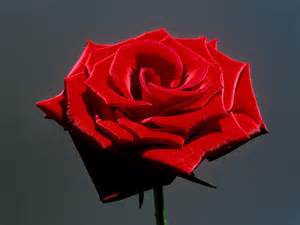 Teacher’s Identity
Engr.Md.Musharraf Hossain
Bangladesh Sweden Polytechnic Institute
Kaptai,Rangamati.
STUDENT’S IDENTITY
6TH SEMESTER 
CONSTRUCTION TECHNOLOGY
SUB : DESIGN OF STRUCTURE–1
SUBJECT CODE - 66463
TIME : 45 MINUTES
PREE LESSION
Function of Web Reinforcement in RCC Beam
Today’s Lesson
Bond Stress Developed in RCC Beam
Learning Out Come
After the lesson student should be able to:- 
Tell what is  diagonal tension .
Tell  what is the causes of diagonal tension .
Tell  what is shearing stress.
Tell  what is critical shear  stress.
Tell what is Stirrup.
Tell  what is prevention  for diagonal tension .
Presentation of lesson
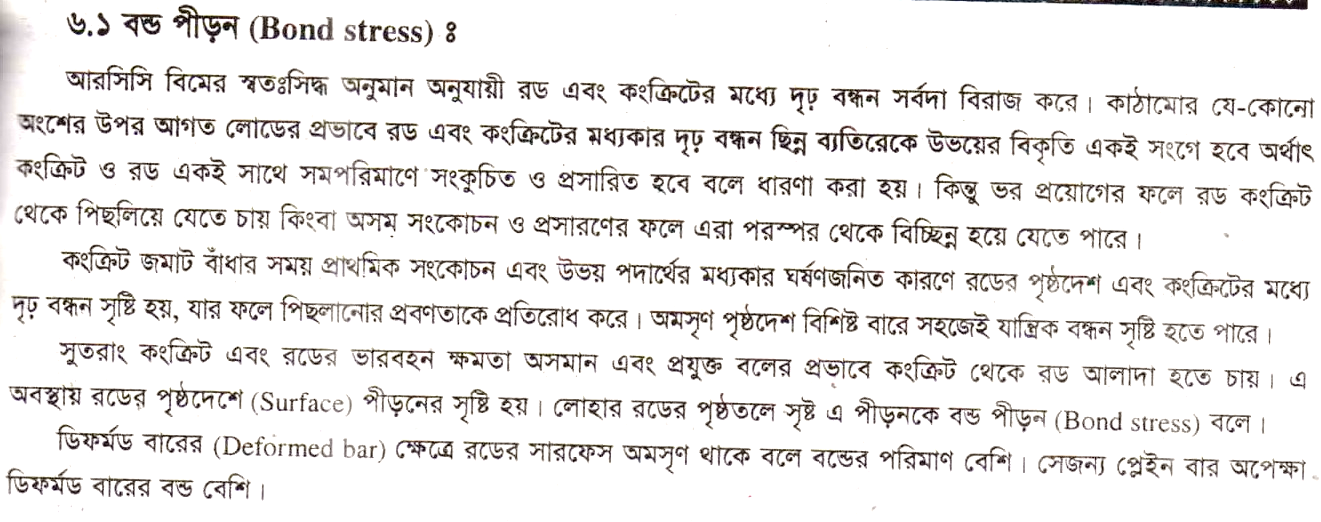 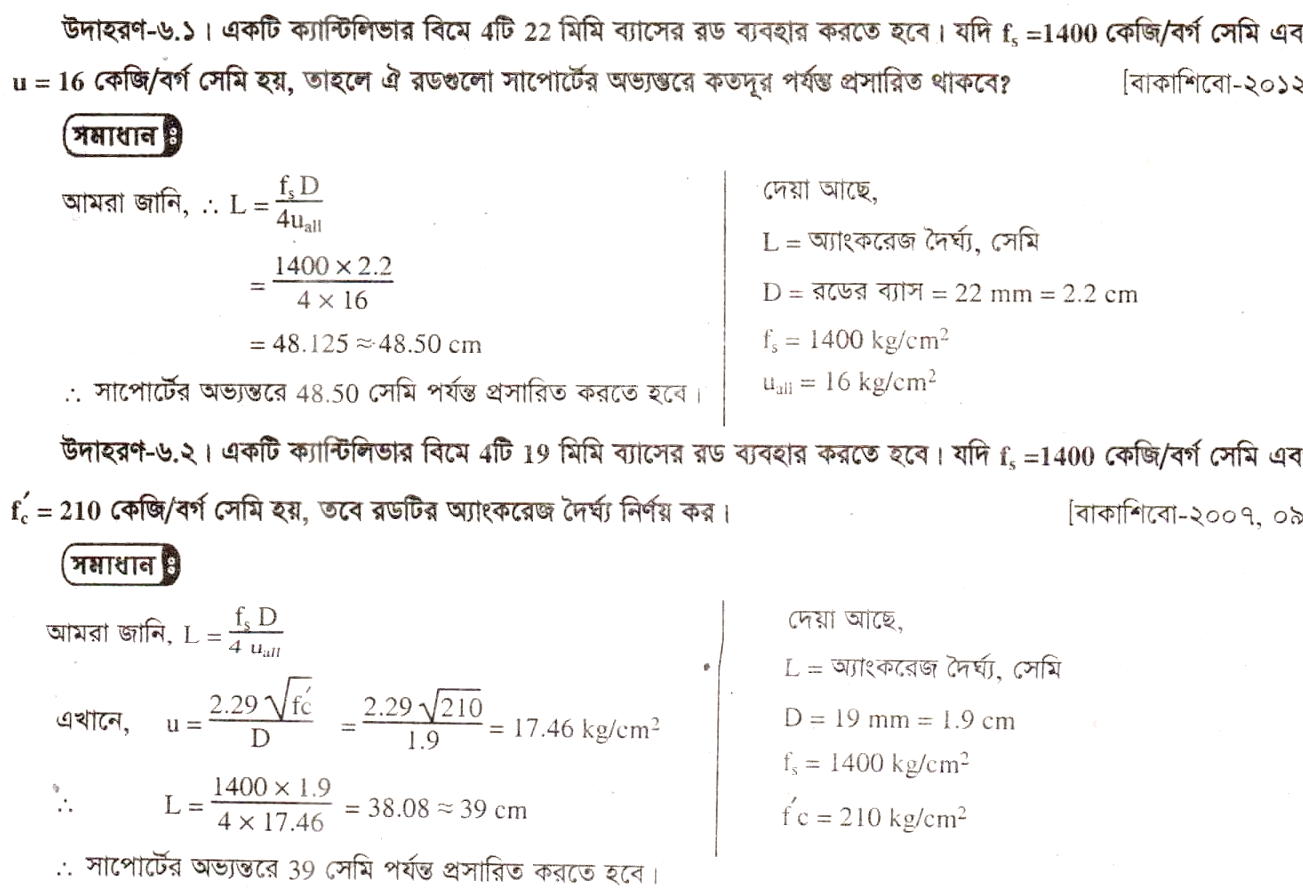 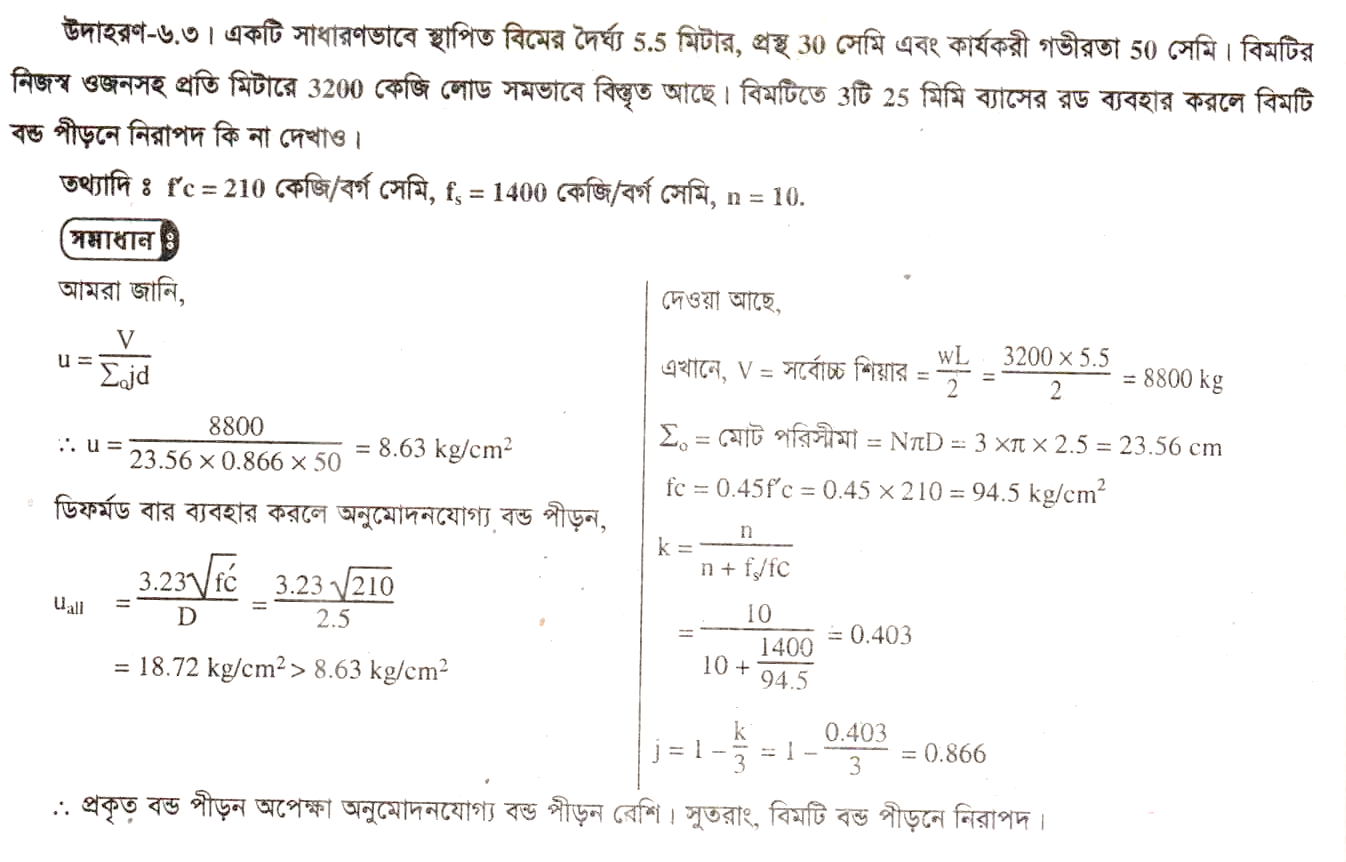 Evaluation
What is Stirrup .
What is Diagonal tension.
What is Critical shear.
What is Shear stress.
What is causes of diagonal tension.
What is prevantation of diagonal tension.
Home Work
Solve the problem of  Bond Stress.
Next Lesson
(Flexure formula and Design of RCC Rectangular beam in WSD.
THANKS TO ALL
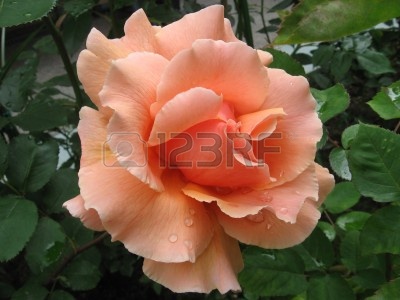